Een geheim om door te vertellen
Kerstpreek
over I Timoteüs 3,16
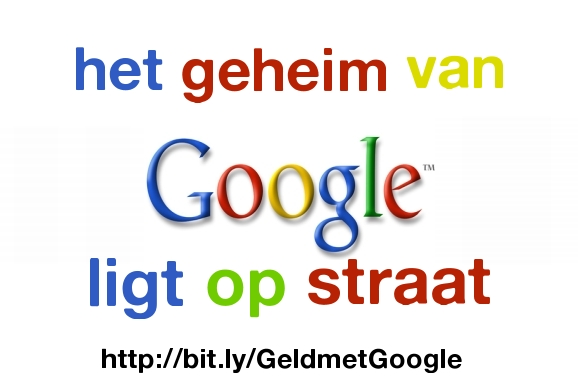 Een geheim om door te vertellen
Een geheim; niet geheimzinnig

Niet ván onszelf; niet vóór onszelf

De mond en de handen vol

Tussen hemel en aarde
“Hij is geopenbaard in een sterfelijk lichaam”
	 Openbaring en vervulling
“Hij is in het gelijk gesteld door de Geest”
	 De Heilige Geest geeft Jezus gelijk
“Hij is verschenen aan de engelen”
	 ‘De vorst der eng’len’
“Hij is verkondigd onder de volken” 
	 Fluister het je buurman in
“Hij vond geloof in de wereld” 
	 Tegen de verdrukking in
“Hij is opgenomen in majesteit”
	 Blik naar boven en naar voren
Een geheim om door te vertellen
Niet buigen óver
	maar vóór

Niet uitleggen
	maar vieren
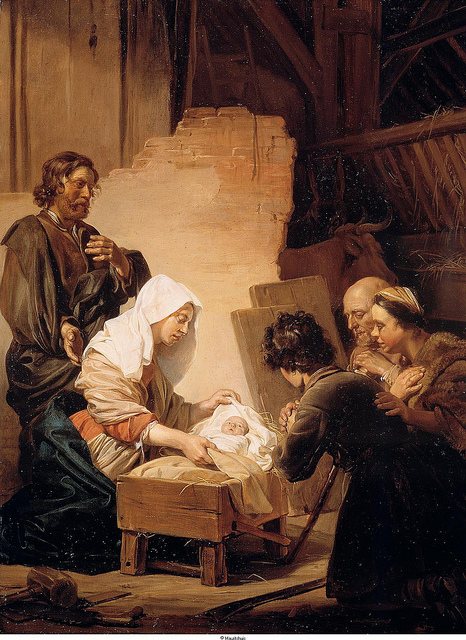